Игра «Угадай, кто живет у девочек?»
Цель: Отработка навыков чтения прямых и обратных слогов, закрепление артикуляции гласных звуков, закрепление названий домашних птиц; 
Автор разработки: 
учитель-логопед 
Юношева И. В.
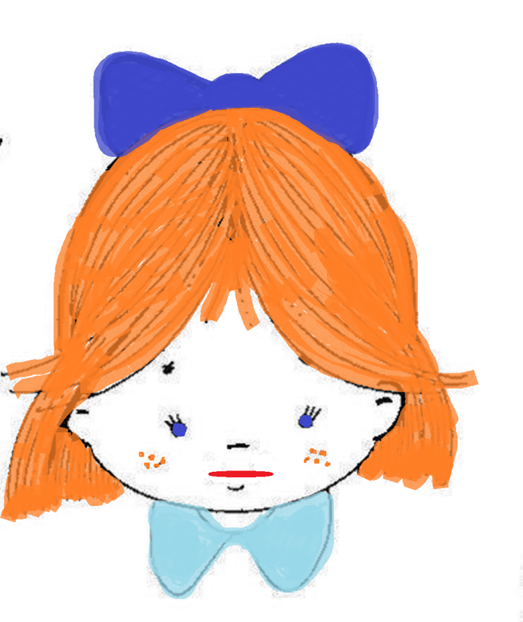 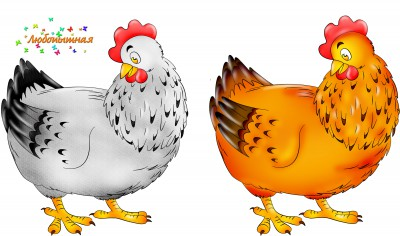 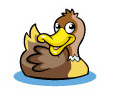 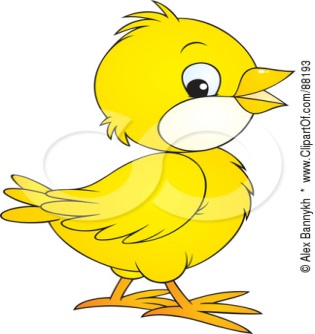 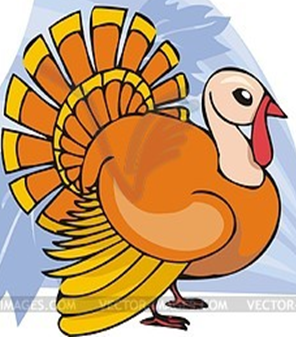 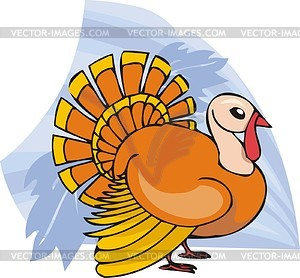 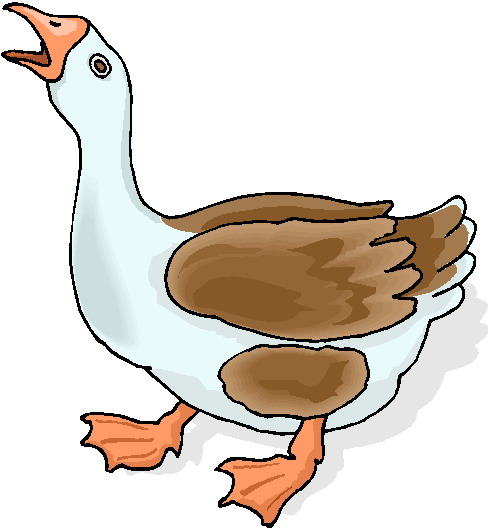 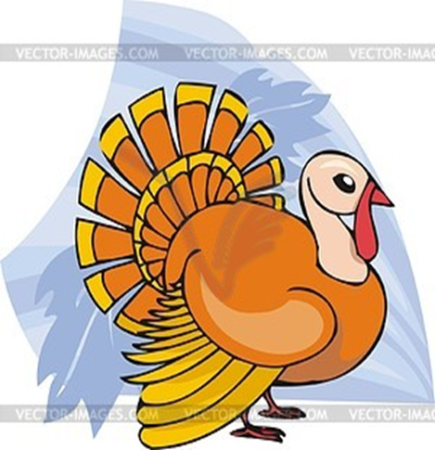 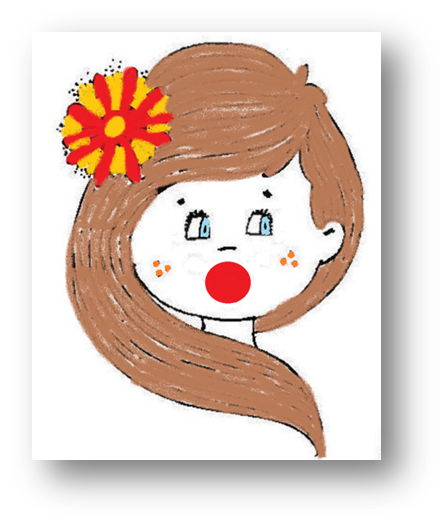 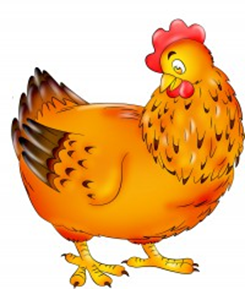 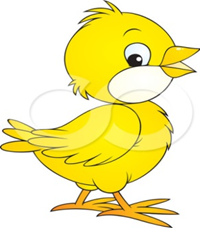 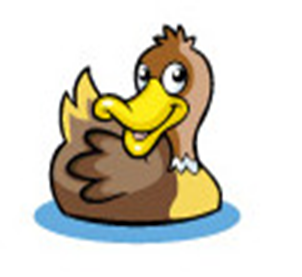 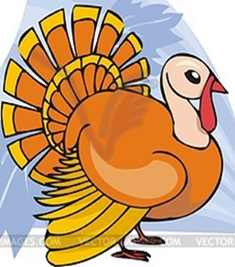 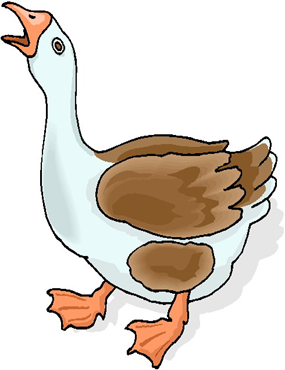 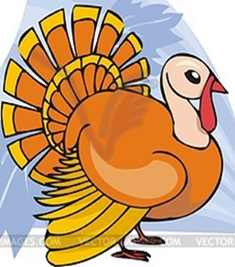 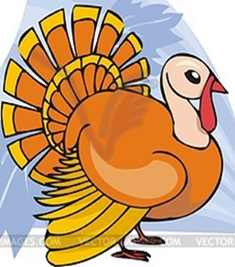 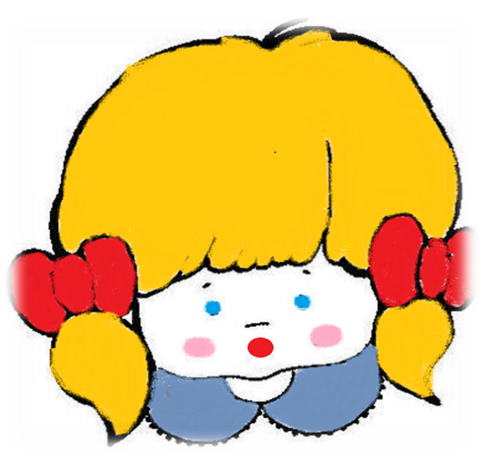 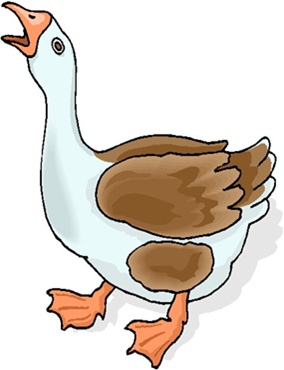 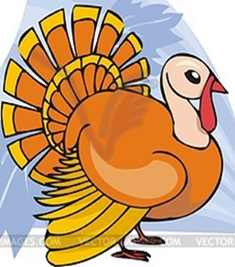 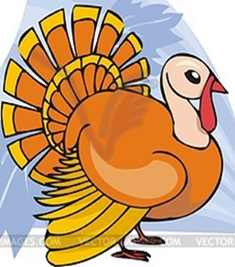 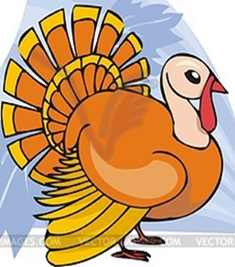 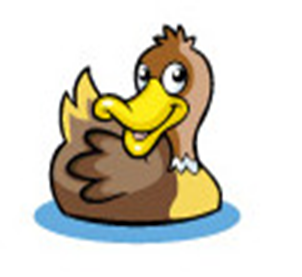 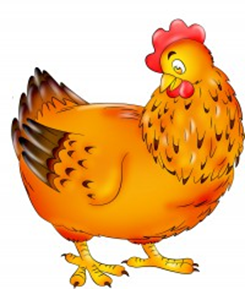 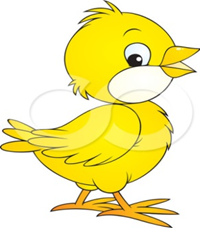 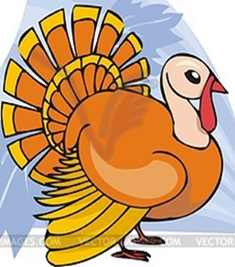 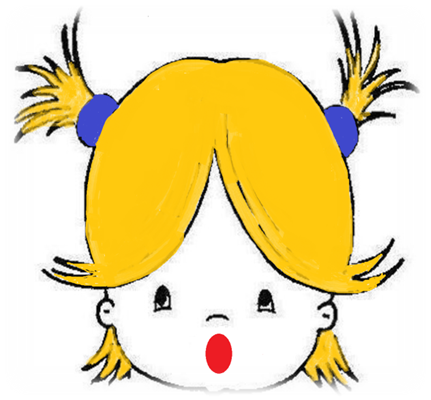 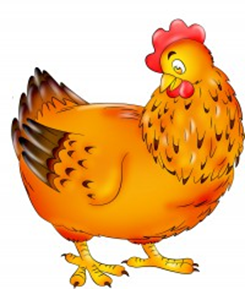 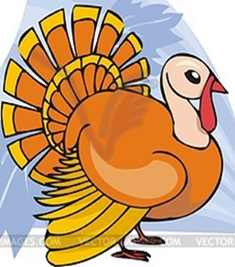 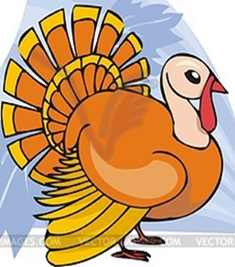 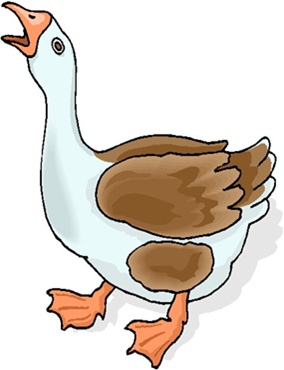 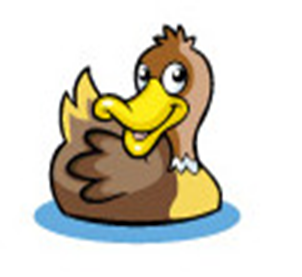 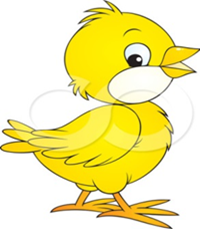